Test 1 Revision
Year 9 Foundation
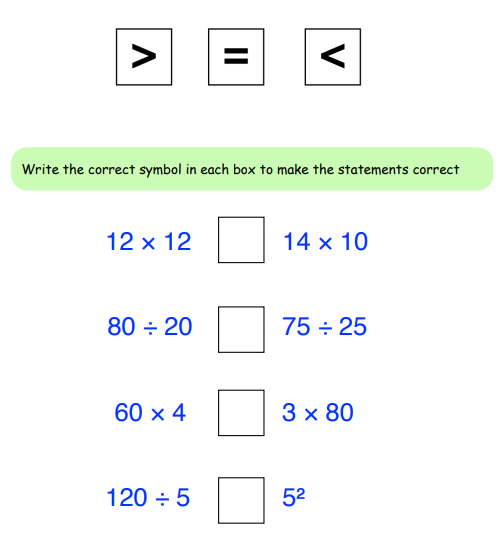 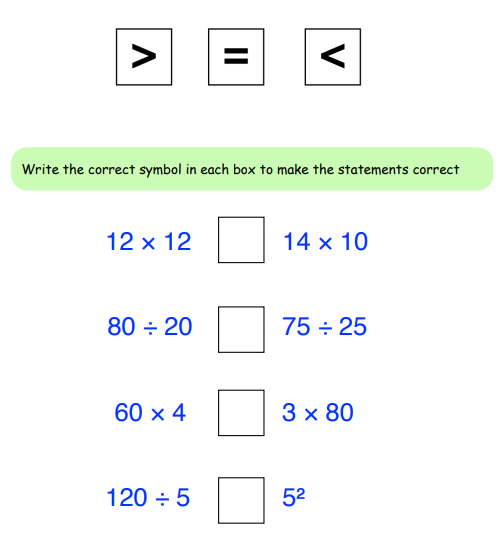 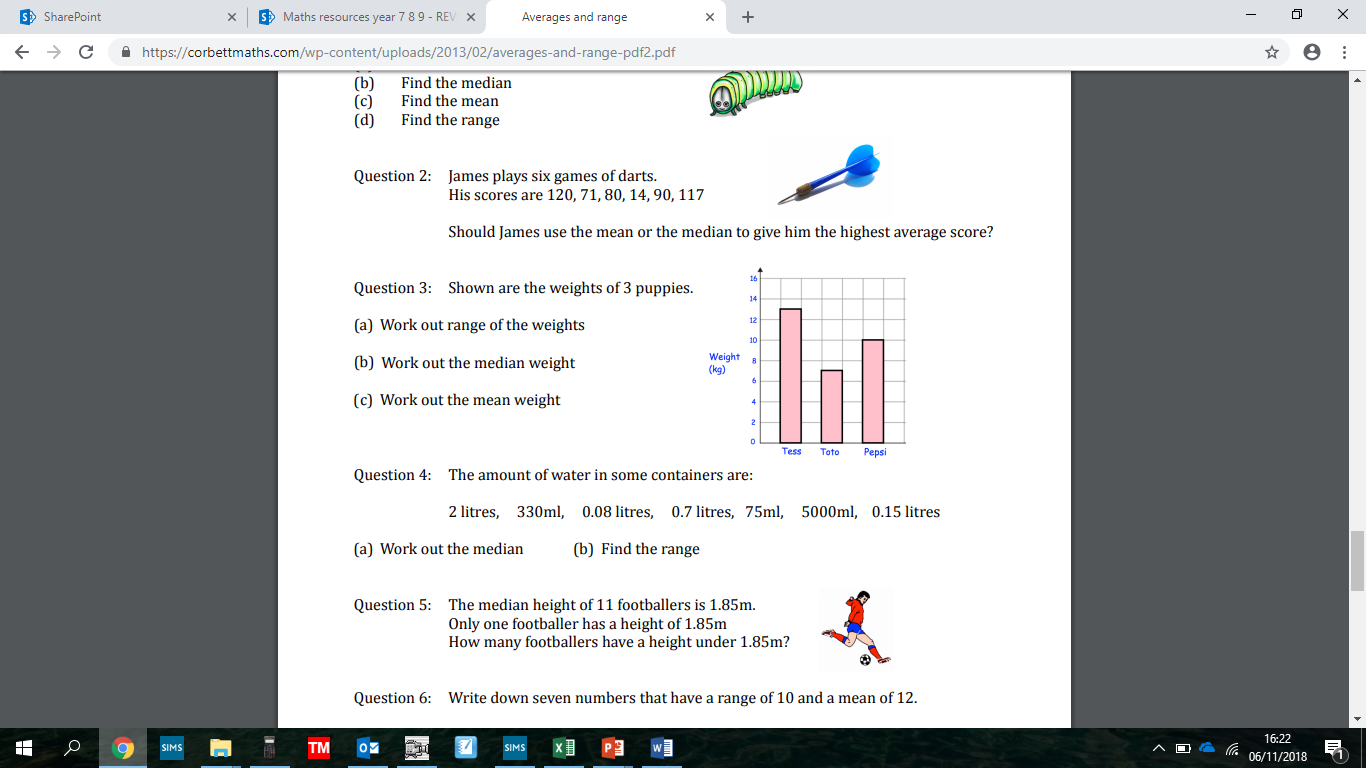 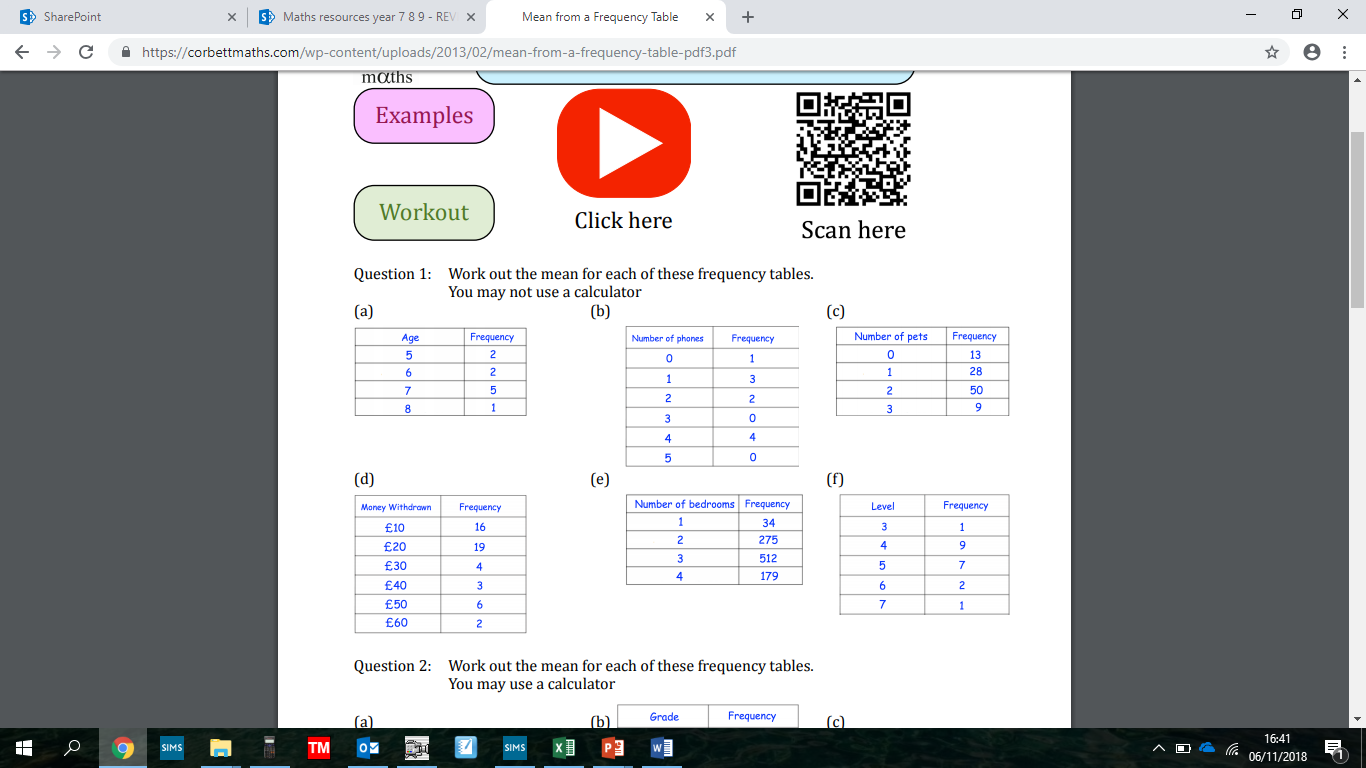 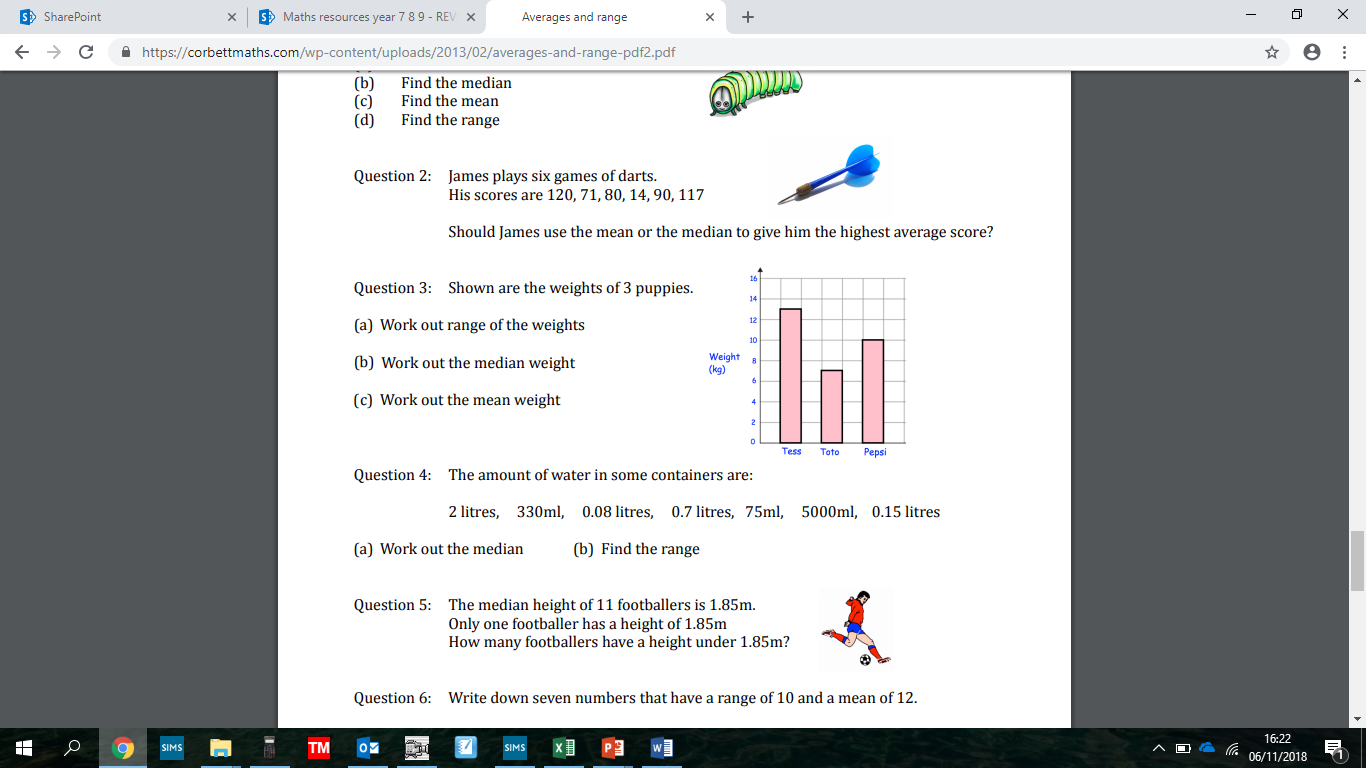 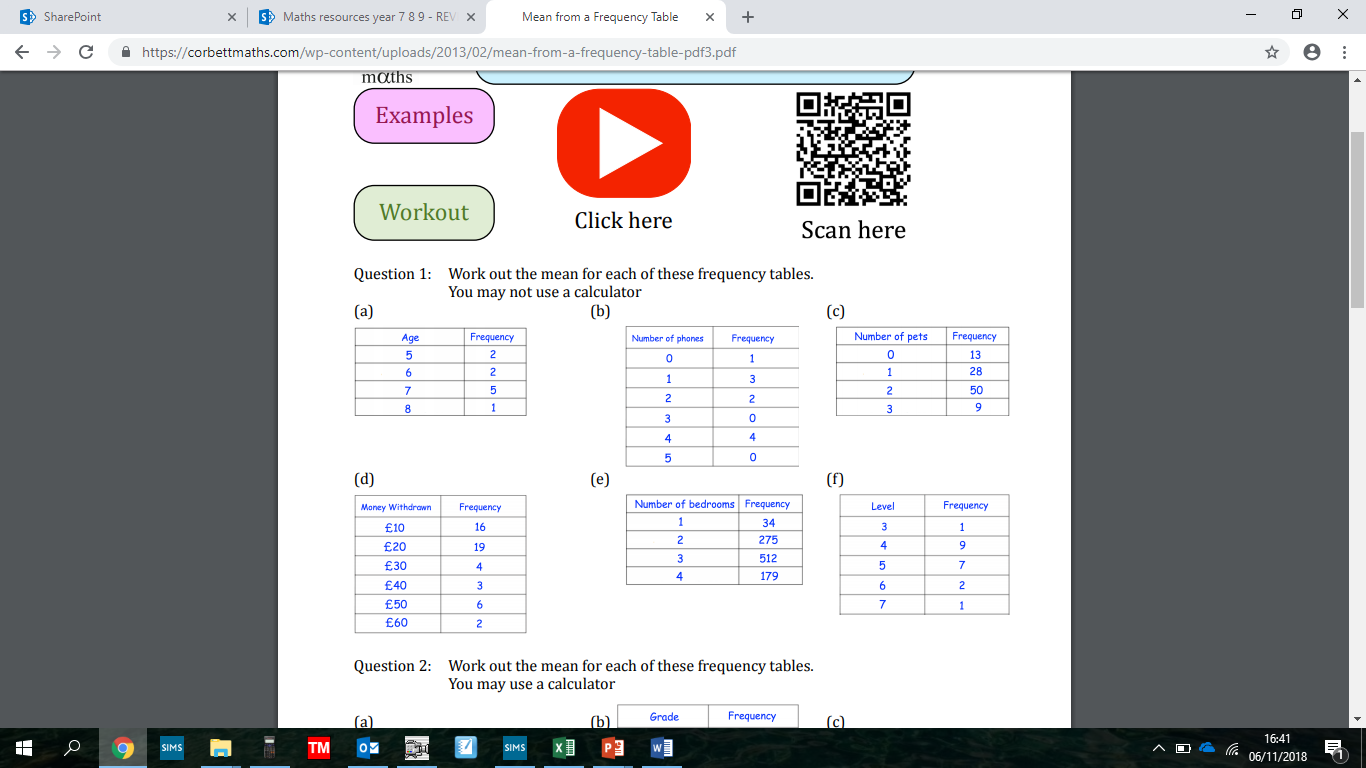 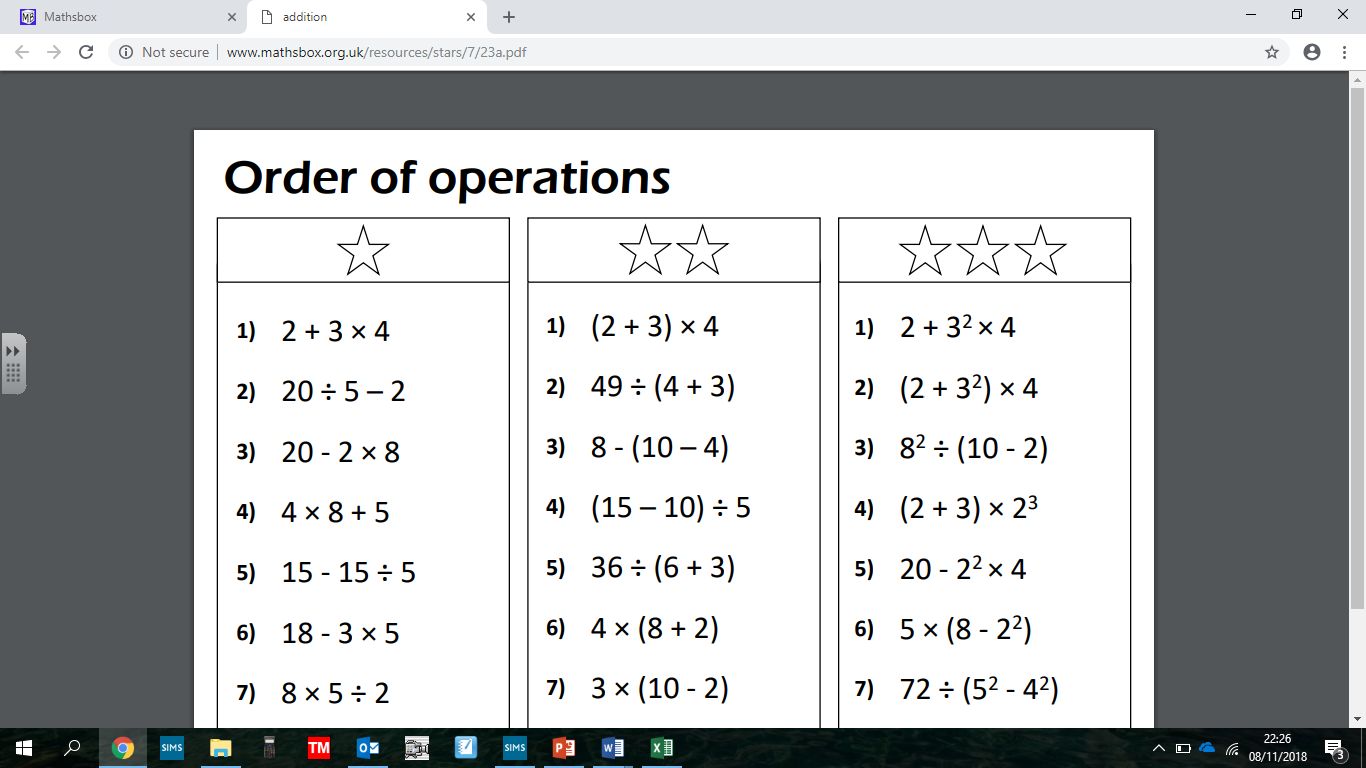 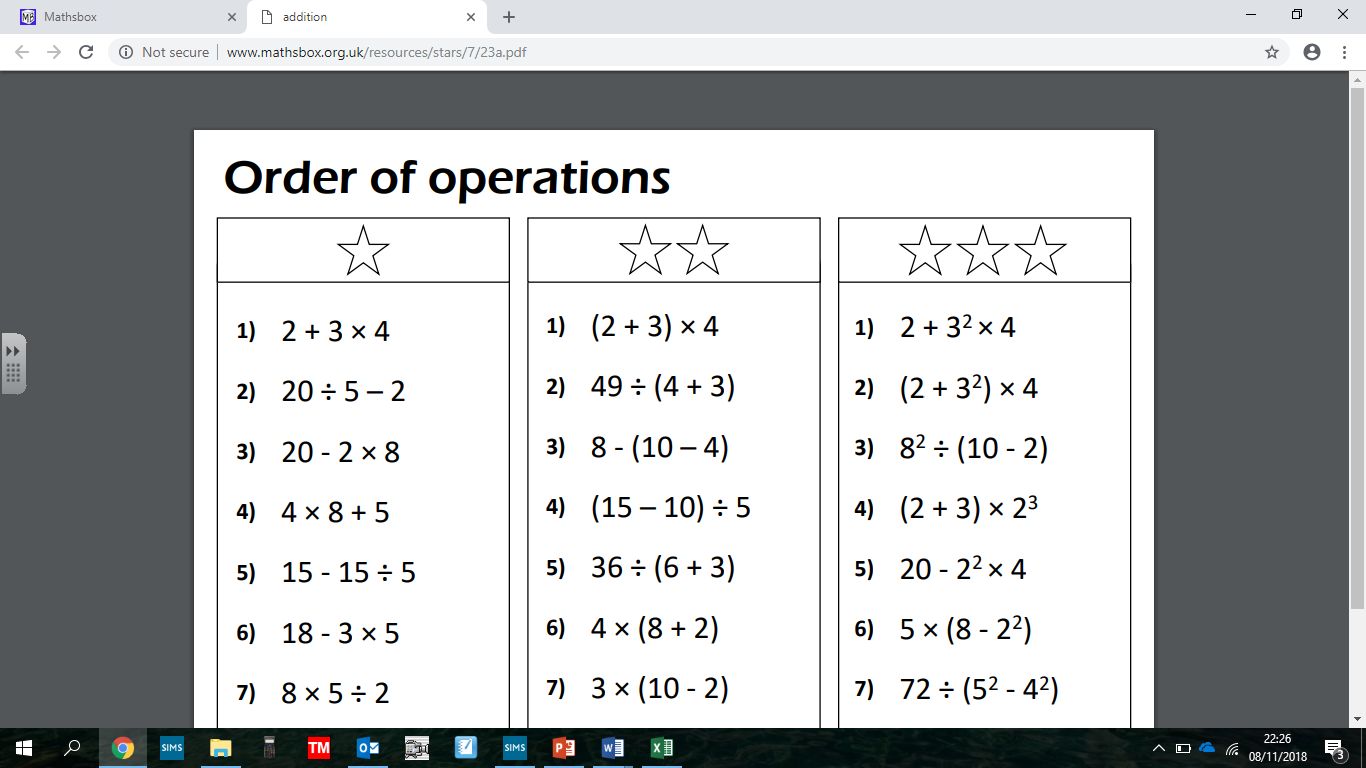 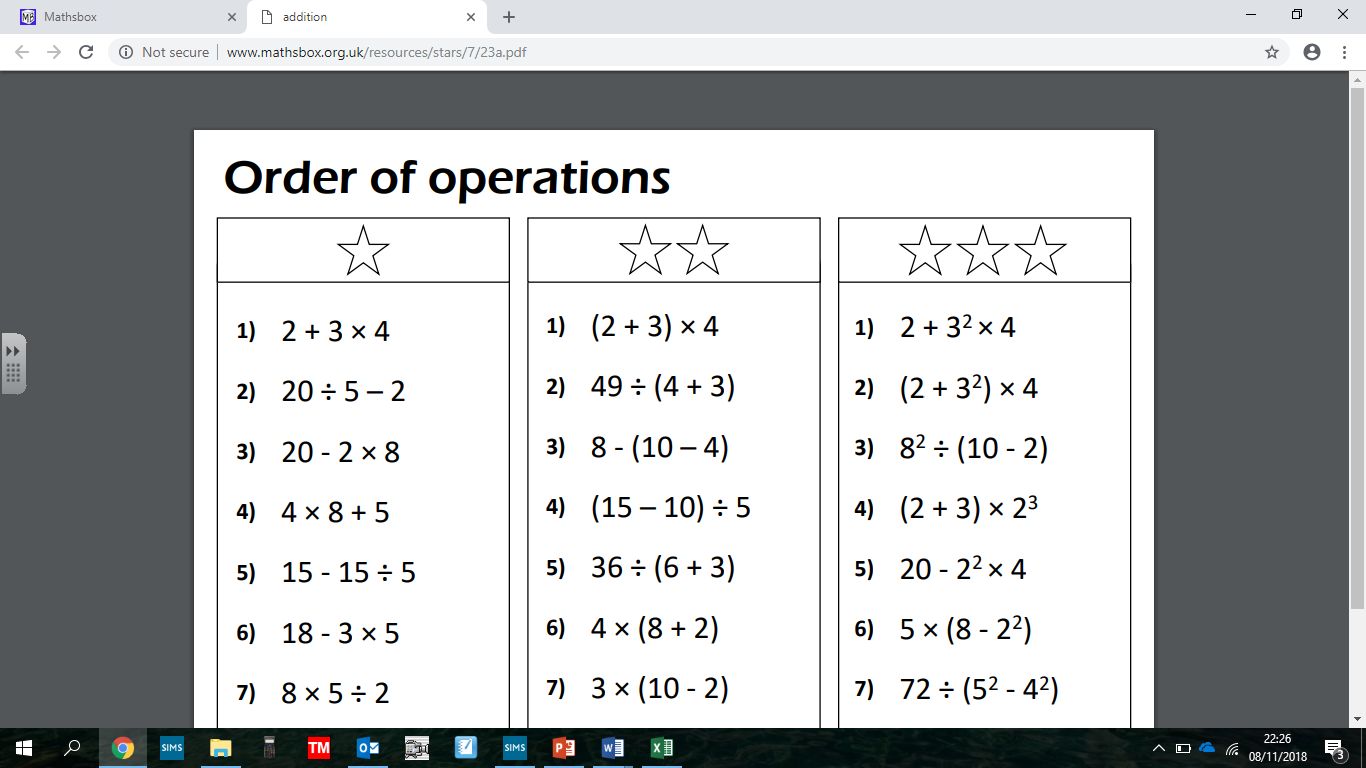 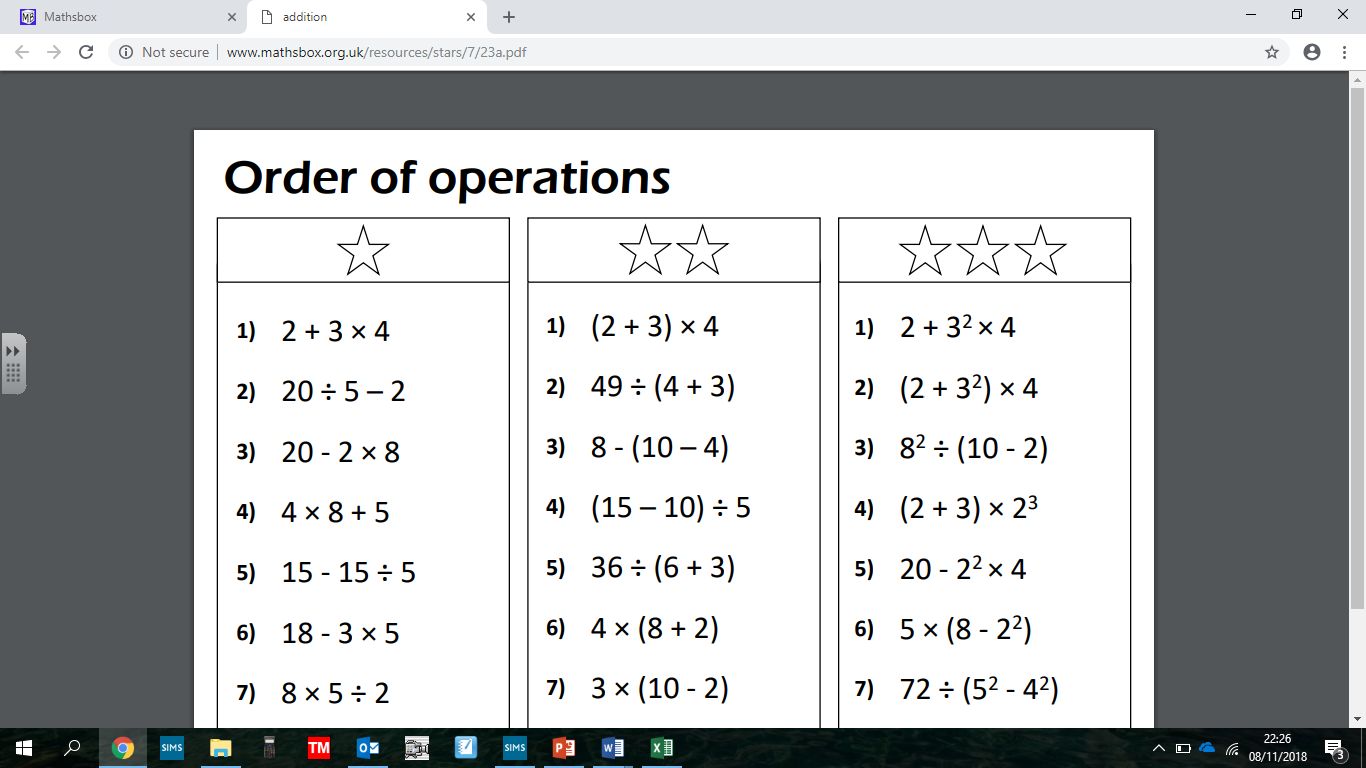 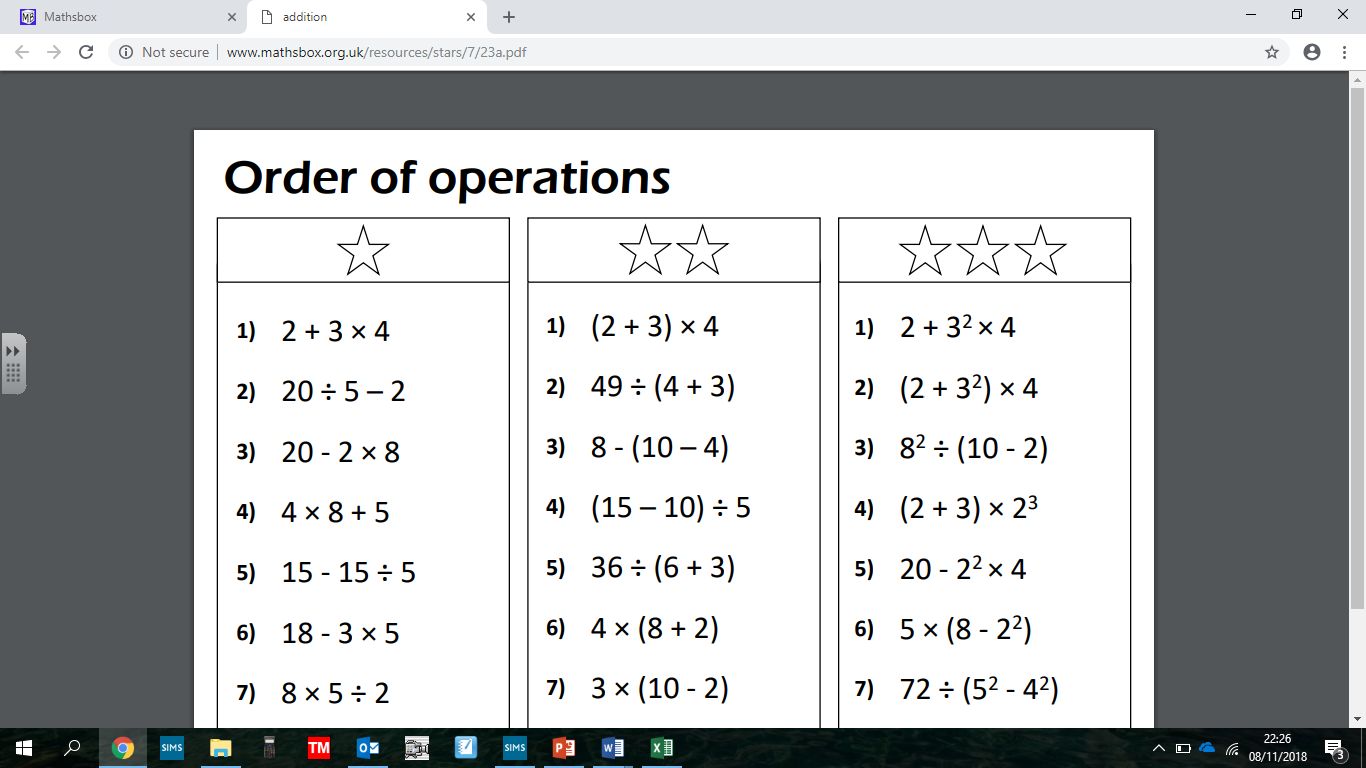 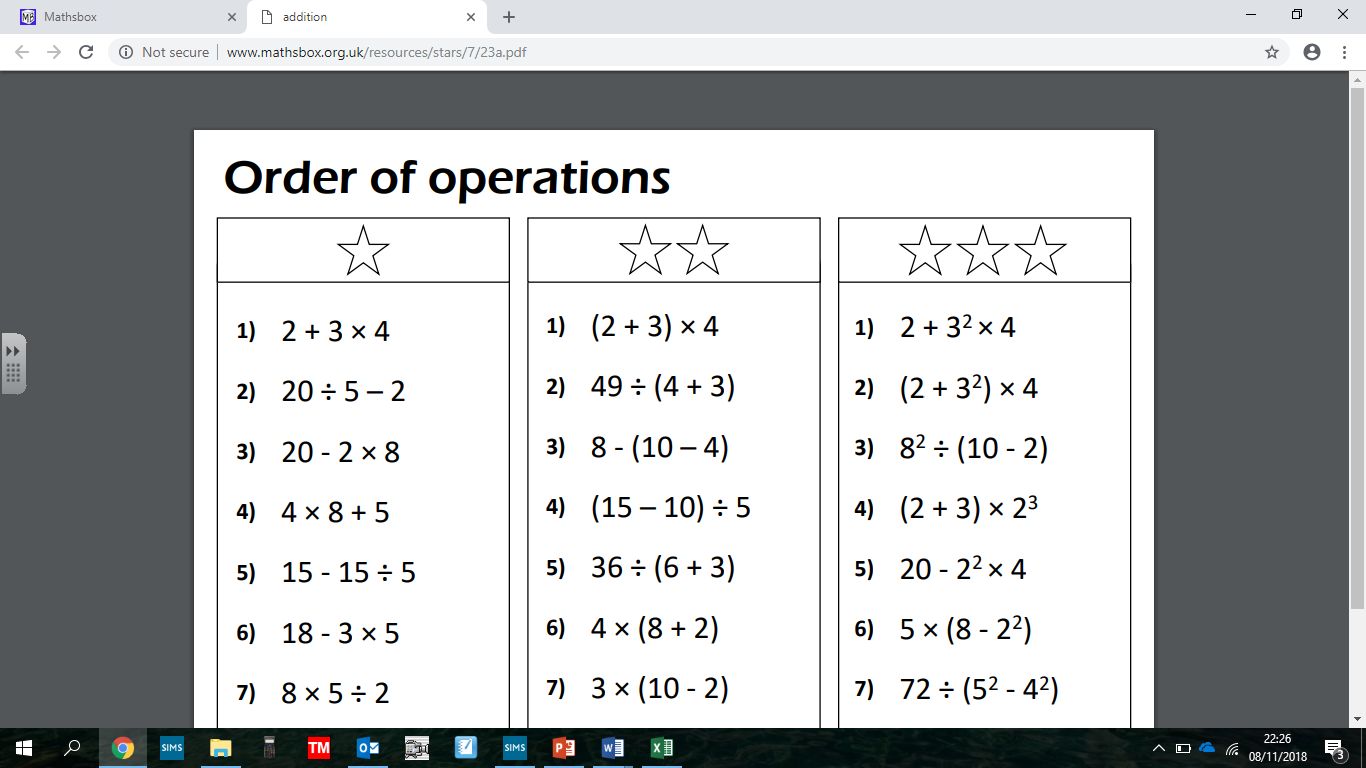